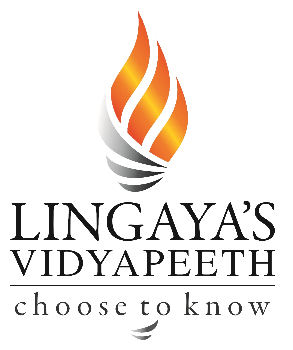 Indian Temple
Presented by: Ar. Hiba Gul
Khajuraho group of temples
The temples have  been built from  granite or  sandstone, the two  chief rocks found  in this area upon  raised platforms.
The platforms  themselves stand  on solid rock  masses that are one  of the oldest rocks  on this earth.
The Kendariya Mahadeo  temple is the finest example in  Indo-Aryan temple style  because of its attainment of  unity in design of its  components such as  mandapas.

It becomes a composite design  in plan and exterior profile.

It results into overall jagged  profile of mostly revered  Kailash.

The raised platform on which  the temples stands in itself  becomes dominant feature of  the composition.

The great flight of steps gives  one a sense of arrival in  higher ritualistic sense also.
The sculptures are  exquisite.
They show the daily  lives of the kings  (hunting etc), 
  Deities in their  various forms, 
 Beautiful apsarases  in their elegant and  enticing postures  
Royal  motifs like lions and  elephants.
Eastern Indian temples of Orissa
Under the ancient name of Kalinga, Orissa was  the seat of great empires as far back as 300 B.C.
as the most remarkable examples of architectural  achievement in all of Asia.
Although Orissa presents a fairly large variety of  styles in temple building, it has nevertheless a  characteristic architectural genius.
Its temples have been described as one of the  most compact and homogeneous architectural  groups in India.
In these the Indo-Aryan style of architecture may  be seen at its best and purest.
Eastern Indian temples of Orissa
The design which flourished in eastern Indian state
of Orissa and Northern Andhra Pradesh are called Kalinga  style of architecture.
The style consists of three distinct type of temples
namely Rekha Deula, Pidha Deula and Khakhara Deula.
Deula means "Temple" in the local language. The former two  are associated with Vishnu, Surya and Shiva temple while the  third is mainly with Chamunda and Durga temples.
The Rekha deula and Khakhara deula houses the sanctum  sanctorum while the Pidha Deula constitutes outer dancing  and offering halls.
The prominent examples of Rekha Deula are Lingaraj  Temple of Bhubaneswar and Jagannath Temple of Puri.
The Konark Sun Temple is a living example of Pidha Deula.
The temple-building movement in Orissa, which reached its peak of  excellence in the 10th and 11th centuries, stretches from roughly 650 A.D.  to 1200 A.D. and illustrates more coherently than any other similar  movement the growth and development of the Nagara style of architecture.
In general, all Orissan temples follow a common structural plan.
A typical temple consists of two apartments.
The deul, corresponding to the southern vimana, is the cubical inner  apartment which enshrines the image, and is surmounted by a tower.
In front of this is the antarala or porch called the jaganmohan which is  usually square-shaped and has a pyramidal roof.
Occasionally, one or two more mandapas, such as	the natmandir and the  bhogmandir, can be found in front of the jaganmohan, but these, where  they exist, are almost without exception were superimposed on top of	the  original plan.
The Orissan temples have two parts namely the sanctum (deul or vimana) and the other is place from where pilgrims view the sanctum (called jagamohana). 
The initial deul temples were without the jagamohana as seen in some of the older temples in Bhubaneswar, while the later temples had two additional structures namely nata-mandapa (festival hall) and bhoga-mandapa (hall of offerings). 
The vimana is square in plan and the walls are variegated by ressaults .
 Amalaka (also called mastaka), a stone disk with ridges on the rim is placed over the bada (tower) of the temple.
Bhubaneswar has the richest  profusion of temples and is known  as the temple town of Orissa, not  only because of the large number  of temples found there, but also  because it is the home of the  famous Lingaraja temple.
Lingaraja temple
The great Lingaraja temple, believed to have been  built around 1000 A.D.
It stands in a cluster of sixty-five smaller shrines  in a spacious compound meausring 520 feet by  465 feet 
 Its mighty tower (the vimana)  dominates the landscape for miles around.
Constructed without mortar, this tower is 127 feet  high and is divided into vertical sections.
The angles of the recesses are filled in with  miniature vimanas and on the top, are figures  representing a lion crushing an elephant.
Initially it consisted of a cella and a mandapa
Cella – 56ft square and rises about 140 ft
Mandapa is rectangular
Lingaraj Temple is a Hindu temple dedicated to Harihara, a form of Shiva and is one of the oldest temples in Bhubaneswar, the capital of the East Indian state of Odisha (formerly Orissa). The temple is the most prominent landmark of the Bhubaneswar city and one of the major tourist attractions of the state
Lingraja temple
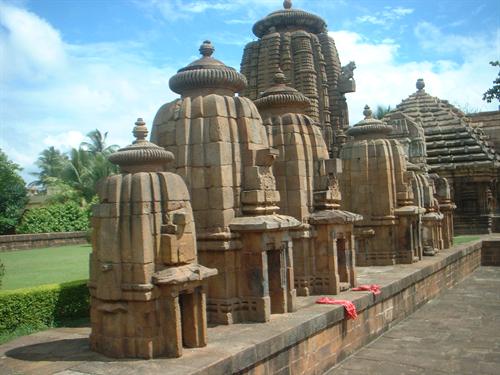 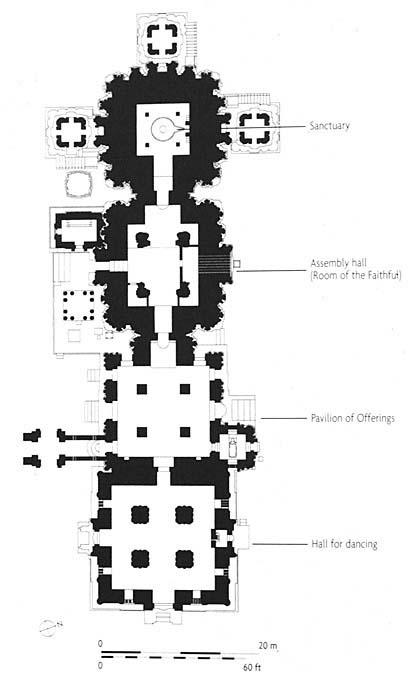 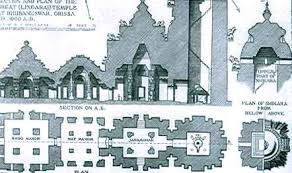